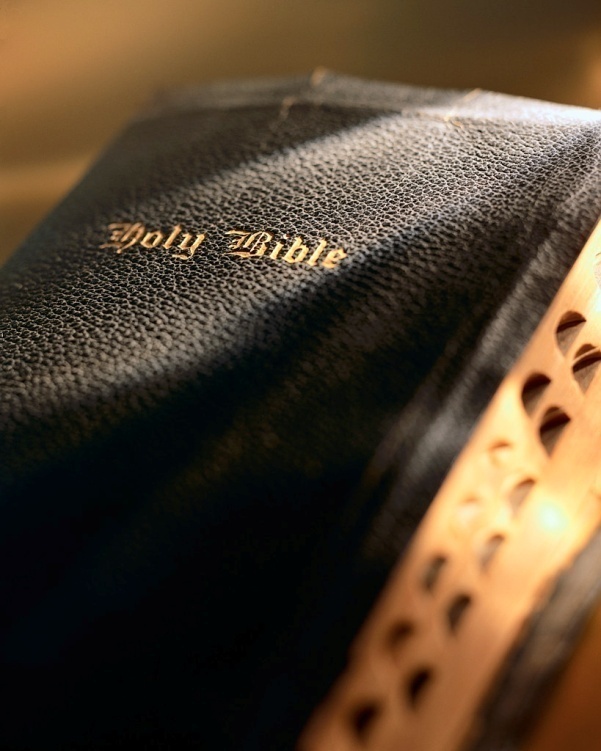 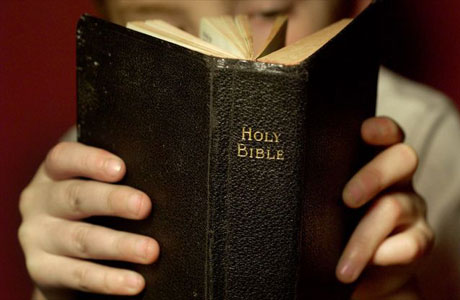 Bad Things Happen To Good PeopleJob 1:20-22
Introduction
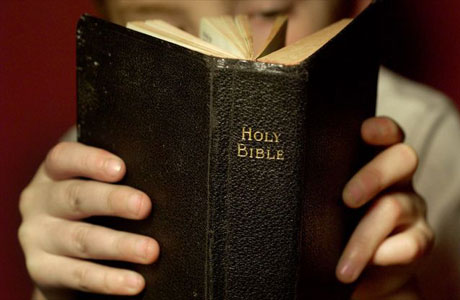 Many books written on the topic.
If we do good and mind our own business we can sail through life without problems.  Right?!
“If I’m doing right, how can everything go so wrong?!”
Let’s examine this question in light of the Scriptures.
3
Examples of bad things happening to good people
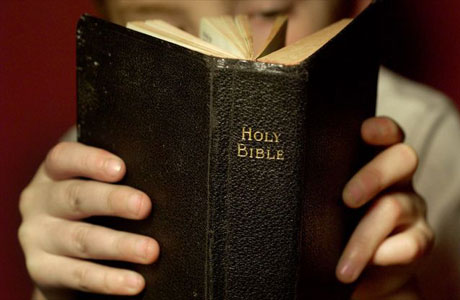 Prophets:
God’s spokesmen immune from problems?  Jer. 38:6; Heb. 11:36-38
Recall Jesus’ words:  Matt. 23:31; Lk. 13:34
Stephen alluded to the mistreatment of the prophets:  Acts 7:51-52
4
Examples of bad things happening to good people
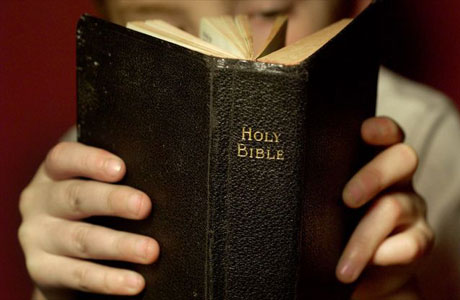 Stephen:
Prophets demonstrated bad things happen to God’s brave servants.
Stephen referred to this fact when answering his accusers:  Acts 7:54-60
5
Examples of bad things happening to good people
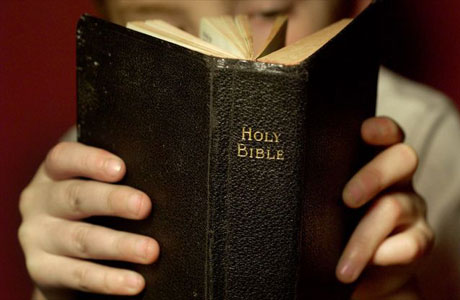 Paul:
Was anyone more important, besides Jesus, in the establishment and growth of the church?
Despite that fact, Paul still suffered tremendously!  2 Cor. 11:22-33; 4:8-9
6
Examples of bad things happening to good people
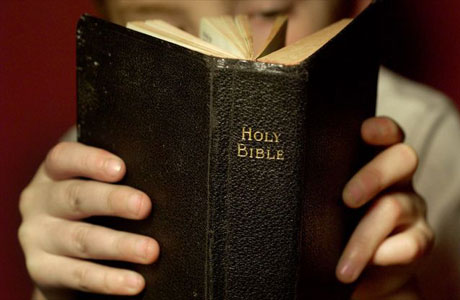 Church in Smyrna:
Their suffering mentioned in Rev. 2:10.
Perhaps the time will come when this church is persecuted?  What then?
7
Examples of bad things happening to good people
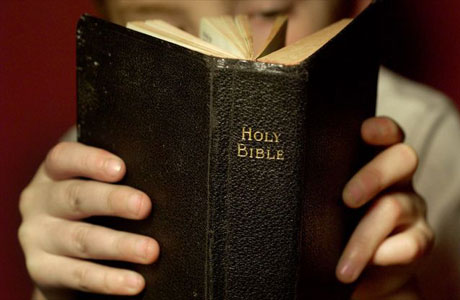 All Christians:
Shouldn’t be surprised when bad things happen to us:  2 Tim. 3:12
Suffering not reserved for the wicked:  Eccl. 9:11
The most righteous man that ever lived suffered the most!  Phil. 2:5-8; Matt. 10:24-25
8
Reasons bad things happen to good people
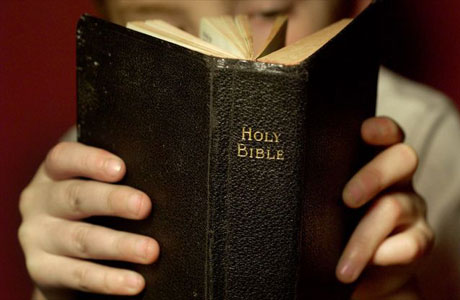 To produce patience, endurance and hope:
James teaches that trials produce patience:  Jas. 1:1-4; Gal. 6:9
Ultimately bolsters our hope:  Rom. 5:3-4
Those who endure are blessed!  Jas. 5:10-11
9
Reasons bad things happen to good people
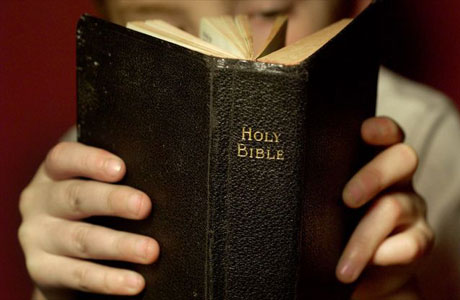 To give us a cause to have joy:
That’s what James and Peter taught:  Jas. 1:2; 1 Pet. 1:6
Recall how the apostles reacted to persecution?  Acts 5:40-42
Persecution puts us in elite company:  Matt. 5:11-12
10
Reasons bad things happen to good people
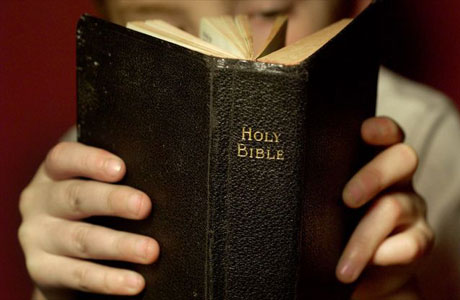 To refine us as precious gold:
Our faith needs to be tried!  1 Pet. 1:7
Only a tested faith is a valid faith!
“Whatever doesn’t kill you makes you stronger.”  NO!  Rev. 2:10
11
Reasons bad things happen to good people
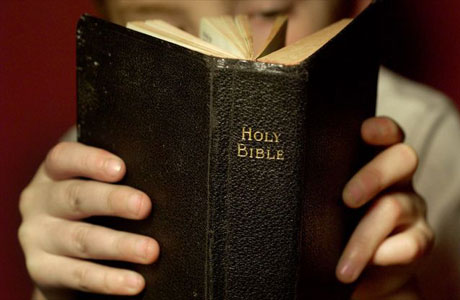 That we may be able to comfort others in trouble:
We can help others better when we’ve “been there and done that.”
Suffered the loss of a loved one?  Experienced a severe financial crisis?  Victimized by a betraying spouse?  Turn it to good!  Jas. 1:2; Gal. 6:2
Paul says so!  2 Cor. 1:3-4
12
Reasons bad things happen to good people
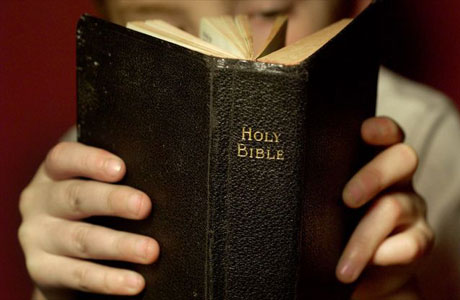 That we should not trust in ourselves:
We learn a very valuable lesson when we suffer…we cannot trust in ourselves!  2 Cor. 1:9-10
What’s your attitude when you have to suffer?  Acts 5:41; 1 Pet. 1:3-9
13
Conclusion
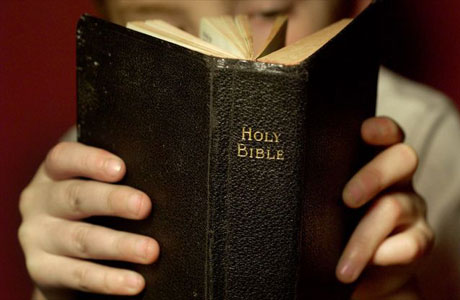 We can rejoice when we suffer as a Christian!
Makes us stronger!
Increases our patience, endurance, hope!
Provides us an opportunity to rejoice!
Tests and validates our faith!
Enables us to encourage  and comfort others!
Teaches us not to trust ourselves!
Puts us in elite company!
Don’t let suffering cause you to grow weary serving God: Gal. 6:9
14